WATER IN SOIL
NOR KHAIRIAH BINTI KARIM (A17KA0123)
NORAZIZAH BINTI JOHAN (A17KA0127)
NUR ADLINA BINTI AZAHARI (A17KA0131)
NUR AYUNNI NABILA BINTI KAMALLUDDIN (A17KA0135)
NUR HARSYIKIN BINTI BADRI (A17KA0139)
NUR NAZURAH BINTI ABDUL RAZAK (A17KA0143)
NUR SYAZWANI BINTI KAMARUZAMAN (A17KA0146)
NURADIBAH BINTI HASHIM (A17KA0150)
NURLIYANA BINTI MOHD NORHADI SHAH (A17KA0153)
NURSYASYA BINTI ZULKEPLI (A17KA0157)
NURUL ALIAH BINTI YUSOFF (A17KA0161)
Has internal 
pore pressure
Pull of gravity downward
Above water table
Attraction water-water
VADOSE
GRAVITATIONAL
COHESION
1.Gravel : Big Particles – lots of 
space – water move quickly
Saturated 
(water + soil)
ZONE
PHREUTIC
2.Sand : Small spaces between particles – water move slowly
ADHESION
FORCES
Attraction water-soil
Below water
 table
3.Silt : Spaces between particles
 even smaller – water move 
slowly through
CAPILLARY
WATER IN SOIL
Taken up by plants
DARCY LAW (saturated flow)
4.Clay : Barely any space between 
particles – water can take 100’s 
years to move through
v α ί
v = kί
BERNOULLI EQUATION
PERMEABILITY
Borehole
Shape of 
soil particle
Methods
*To show – water could flow
through soil medium
Fields
Pumping
Porosity soil
Factors
Tracer Test
Laboratory
Viscocity
Falling head test 
(Fine soil)
Constant head 
test (Coarse soil)
Degree saturation
 of air
Particle size
Total stress, σ
σ increases with depth and unit weight
Pore water pressure, u
SOIL STRESS
SEEPAGE
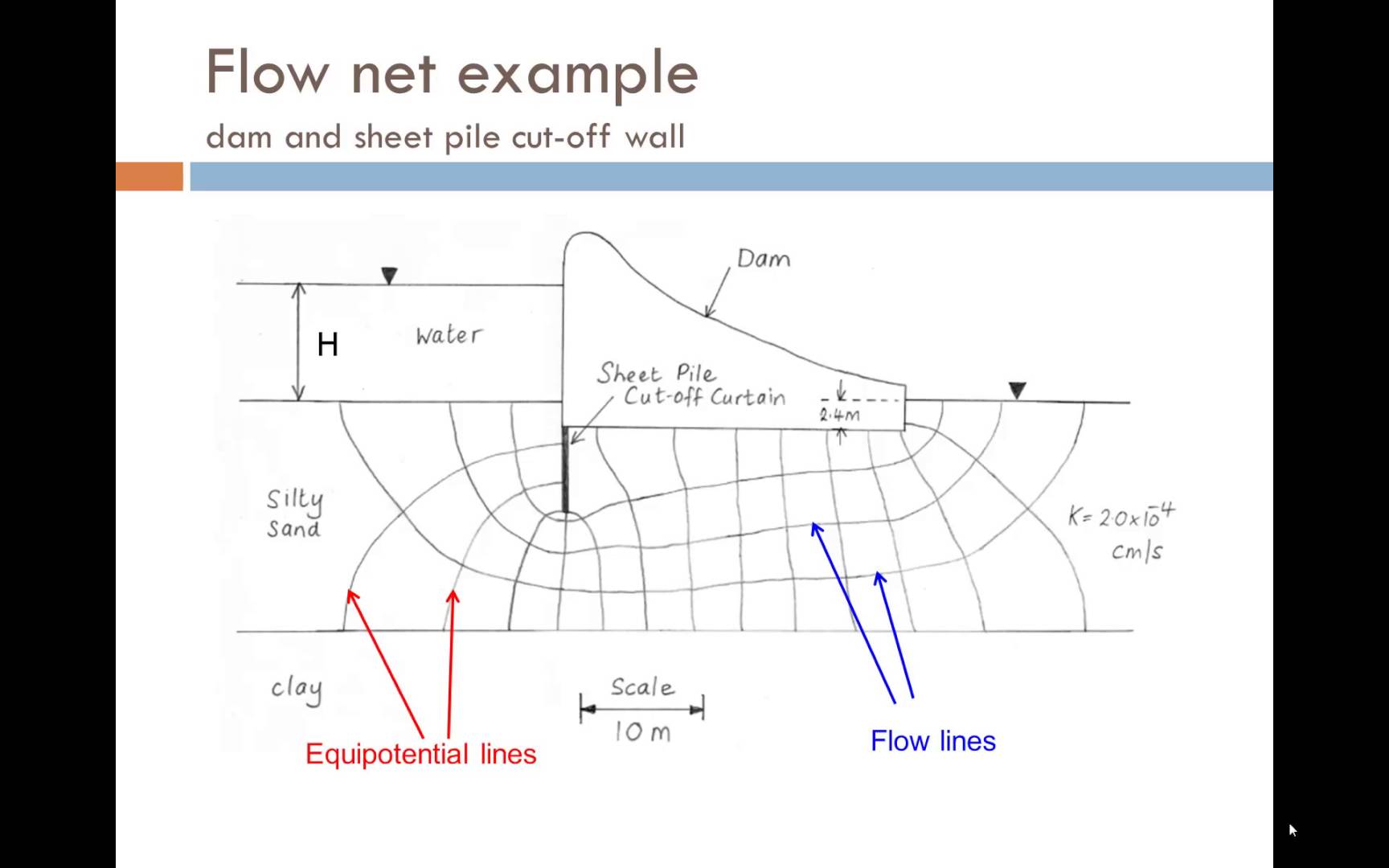 Below water table : u (+ve)
Dry soil : u = 0
Above water table (saturated soil) : u (-ve)
Saturated soil
Not influenced by water pressure, u